Descriptive Writing
LO: To identify components  of description and employ  them in our own work
How is description different from narrative?
Description= painting a picture in the reader's head of a particular scene using both varied vocab and descriptive techniques. 3rd person.  Requires both a general overview and zoom-ins describing specific  details.

Narrative= a story: has a plot and characters. May contain some description but is focused on events and emotions felt by the  characters. 1st or 3rd person.
LO: To identify components  of description and employ  them in our own work
https://www.youtube.com/watch?v=xG-meaGqg-M
Watch the following clip.
Make a note of all the things you could describe from the scene.

What can be seen, heard, smelt, felt, tasted or how might people be feeling  there? Use the table to help organise your ideas.
Smell
Hear
See
Taste
Feel
Emotions
LO: To identify components  of description and employ  them in our own work
What did we find?
Smell
Hear
See
Taste
Feel
Emotions
LO: To identify components  of description and employ  them in our own work
Using the grid we have created, write a paragraph describing the scene.

Make sure you remember:

To write in 3rd person - you aren't there
To use more than 2 senses to describe the seen (not just what can be seen)
Challenge - try not to use any boring adjectives, adverbs or verbs
LO: To identify components  of description and employ  them in our own work
Swap with a partner.

Has your partner:
Used 3rd person throughout?
Used more than 2 senses to describe the scene?
Used interesting vocabulary throughout?


Underneath their work, make a note of any changes your partner needs to make.

Highlight any words that need to be improved.
LO: To identify components  of description and employ  them in our own work
Once you have swapped back, create a word ladder to improve any  words that your partner has highlighted as boring.


E.G.
Bustling
Lively
Crowded
Busy
Use the thesauruses to help you and replace the boring words with the more interesting  alternative.
To move from the general  to the specific when  writing description
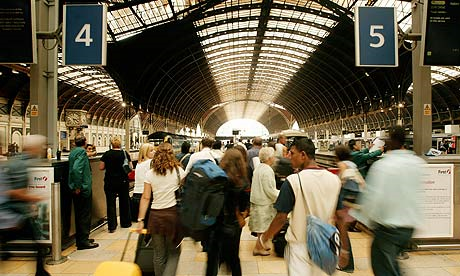 GENERAL: A general detail is one that looks at the big picture, as though you were looking at it in  widescreen and seeing everything at once.
Example: The bustling station was swamped by  herds of people, all rushing to and pushing to  keep their appointments.
Why is this general?
To move from the general  to the specific when  writing description
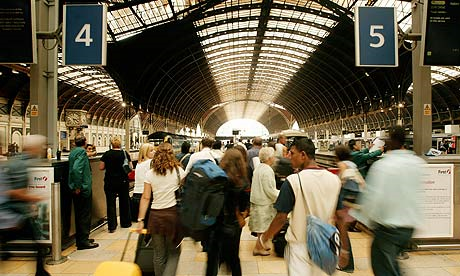 Make a list of all the things you would experience if you were  there. (See, hear, smell, taste and touch)
To move from the general  to the specific when  writing description
Example: The bustling  station was swamped by  herds of people, all rushing   and pushing to keep their  appointments.
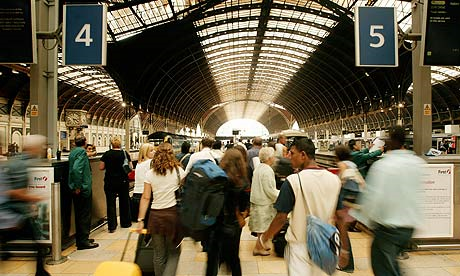 Highlight any details on your list which you think are general...


Pick a detail you have highlighted and write a descriptive sentence about  it. 
Don't forget:
Write in 3rd person - you're not there
Try to use more than one sense when describing the scene
Use interesting vocabulary
To move from the general  to the specific when  writing description
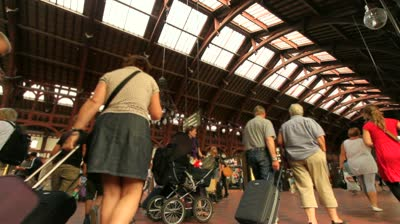 SPECIFIC: A specific detail focuses on one particular thing, as though looked at through a  zoom lens.

Example: An elderly man bumbled cautiously across the platform, clutching his suitcase  handle as if it contained his only possessions;  protecting them from the rabble that  surrounded him.
SPECIFIC: A specific detail focuses on one particular thing, as though looked at through a  zoom lens.
To move from the general  to the specific when  writing description
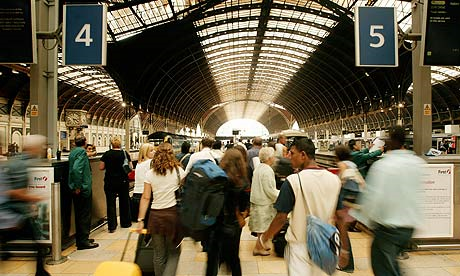 Look back at the general details you highlighted earlier.

Pick 3 general details and think of a specific detail you could link to each.

E.G.

Crowd of people queuing to get into the station - - - - - - Elderly man clutching his shopping  bags
To move from the general  to the specific when  writing description
We are now going to link our general descriptions with a specific element of the scene.
The bustling station was swamped by herds of people, all  rushing and pushing to keep their appointments.
An elderly man bumbled cautiously across the  platform, clutching his shopping bags as if they  were his only possessions; protecting them from the  rabble that surrounded him.
Your turn

Use the general description you wrote earlier and add a more specific sentence  after it.
To move from the general  to the specific when  writing description
Swap with a partner.

Has your partner:
Used 3rd person throughout?
Used more than 2 senses to describe the scene?
Used interesting vocabulary throughout?
Moved from the general to the specific - focussed in on something?
Highlight any words your partner needs  to improve
To move from the general  to the specific when  writing description
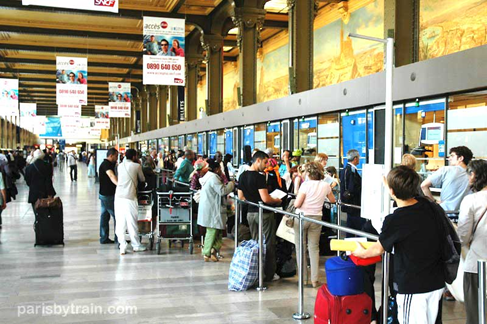 Once you have made the changes your partner has suggested, write  another 2 paragraphs using the two remaining general and specific  details you chose earlier.
Challenge: when you have focussed on a specific detail, can you focus more  specifically on something?

E.G.

Crowd of people -----Elderly man ----------shopping bag -----------slightly torn handle
To be able to use  varied and interesting  sentences.
How many different kinds of sentence starter can you find in  this paragraph?
The platform was crowded with people. Annoyed and frustrated,  the commuters were growing increasingly infuriated at the  ridiculous amount of time they were having to wait for the  delayed train. Unbelievably, nobody  had voiced this frustration  and they all stood, lifeless, in a robotic like silence. Flowing  behind the crowd, was the never ending river of freight train  carriages. As the announcements urged the people not to leave  their luggage unattended, the silence was broken, leading to  the herd of commuters becoming even more frustrated about  their inconvenience.
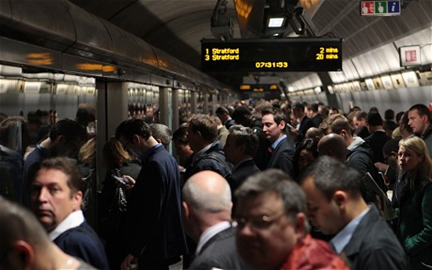 To be able to use  varied and interesting  sentences.
The platform was crowded with people.
We can start a sentence beginning with a noun, but we mustn't use 'The' all the time.


Try writing your own sentence about the busy station, but try not to use  'The'.
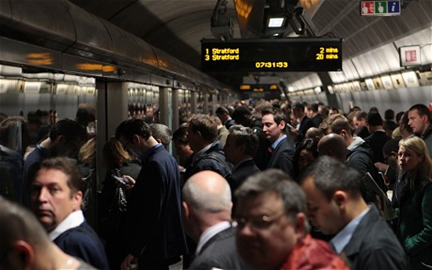 To be able to use  varied and interesting  sentences.
Annoyed and frustrated, the commuters were growing  increasingly infuriated at the ridiculous amount of time  they were having to wait for their delayed train.
We can also start with 2 adjectives to describe a scene.

Your turn. 

Write a sentence to describe a busy station using 2 adjectives to start  your sentence.
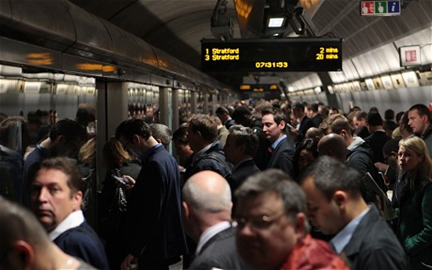 To be able to use  varied and interesting  sentences.
Unbelievably, nobody  had voiced this frustration  and they all stood, lifeless, in a robotic like silence.
Use an adverb to describe how something is happening.

Your turn.
To be able to use  varied and interesting  sentences.
Flowing behind the crowd, was the never ending river of freight  train carriages.
Try starting with a verb (doing word).
To be able to use  varied and interesting  sentences.
As the announcements urged the people not to leave  their luggage unattended, the silence was broken,  leading to the herd of commuters becoming even more  frustrated at their inconvenience.
This time, try using a preposition - this can say when something is  happening (above) or can be where something is E.G. By the side of the road,...
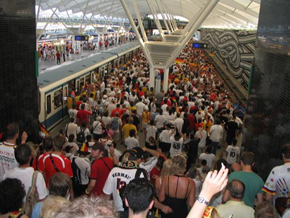 To be able to use  varied and interesting  sentences.
Write a paragraph about a busy station  containing as many different sentence types as  you can. It MUST link together- they can't just  be separate sentences!

noun phrase, adjective, verb, adverb and  preposition...
Don't forget to use as many senses as you can and to write in 3rd person
Example
The platform was crowded with people. Annoyed and frustrated,  the commuters were growing increasingly infuriated at the  ridiculous amount of time they were having to wait for the  delayed train. Unbelievably, nobody  had voiced this frustration  and they all stood, lifeless, in a robotic like silence. Flowing  behind the crowd, was the never ending river of freight train  carriages. As the announcements urged the people not to leave  their luggage unattended, the silence was broken, leading to  the herd of commuters becoming even more frustrated about  their inconvenience.
To be able to use  varied and interesting  sentences.
Swap work with the person next to you and count how many different  sentence types they have.

Also, look for boring words they have used and offer an alternative.
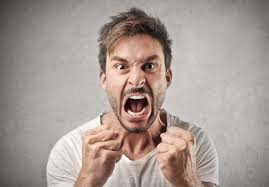 To be able to describe the  mood of a scene by  showing rather than telling.
He was getting annoyed.
What would be a better way to describe this scene?
To be able to describe the  mood of a scene by  showing rather than telling.
It is important that, when we are describing a scene, we create a  mood or atmosphere rather than just tell the reader. We SHOW them rather than TELL them.

Why might we do this?



We do this so the feeling can be shared by the reader. If you tell  a person to be scared, it is unlikely they will be but if you give  them something to be scared of, they will develop that feeling  themselves.
To be able to describe the  mood of a scene by  showing rather than telling.
What words show that this man is getting annoyed?
He was getting annoyed.



"As he waited on the freezing cold platform, the man  glared at his watch and ground his chewing gum in his  mouth. With a short sigh, he put his hand back in his  pocket and then decided to look at his watch another  time. He knew there wasn't any point, but he had to do  something."
Example
To be able to describe the  mood of a scene by  showing rather than telling.
The couple were growing tired.


Have a go at SHOWING this, rather than TELLING.
Example
"As he waited on the freezing cold platform, the man glared at his  watch and ground his chewing gum in his mouth. With a short sigh, he  put his hand back in his pocket and then decided to look at his watch  another time. He knew there wasn't any point, but he had to do  something."
To be able to describe the  mood of a scene by  showing rather than telling.
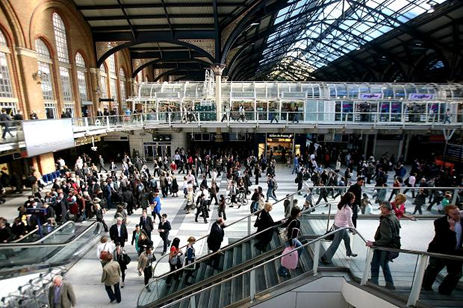 Use the image to SHOW what is happening.

You could mention:
How busy it is
how quickly people might be moving
How loud it is
To be able to describe the  mood of a scene by  showing rather than telling.
Pick a scene below and describe it by SHOWING the reader the emotion.
A person feeling calm on the beach

A stressed out passenger in a railway station

A happy child at a funfair 

A miserable teacher on the school playground in the morning
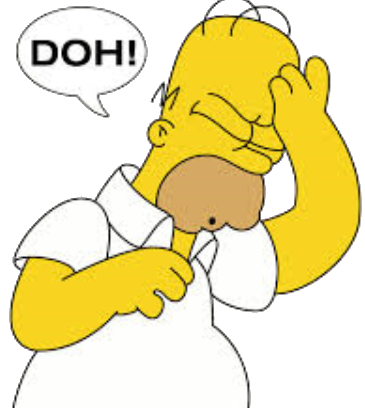 To be able to describe the  mood of a scene by  showing rather than telling.
Swap with you partner and look for any instances  where they have TOLD and not SHOWN.


When you have done this, swap back and make any  changes that your partner has suggested.

Also look for:

Whether they have used more than 2 senses to  describe the scene.
Whether they have used interesting vocab.
Whether they have written consistently in 3rd person.
Challenge: What could they add to their descriptive  paragraph?
To be able to describe the  mood of a scene by  showing rather than telling.
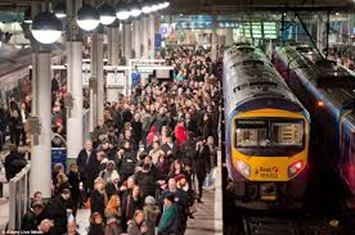 For inspiration
Pick a scene that you might find at a busy train station and  use SHOW not TELL to describe the image.

Don't forget to:
Stay in 3rd person throughout. 
Vary the way you start your sentences.
Go from general to specific.
Use interesting vocabulary.
LO: To improve our  descriptive writing by varying  the types of sentences we  use
Extract on next page
Read through the example you have been given.

Highlight use of the techniques we have done so far.

3rd person throughout
Interesting vocabulary
General to specific
Varied sentence starters
Show not tell

Challenge: 
Does every paragraph have all of the above?
Can you spot any other techniques that the  example has used?
LO: To improve our  descriptive writing by varying  the types of sentences we  use
Condensation slides its way down the window, leaving behind it a ribbon  of smooth, murky darkness. The sheer suffocating heat and humidity  inside suggests the number of drenched bodies seeking refuge from the  relentless onslaught of rain. In one corner, a single teacher loses the  battle to restrain a group of shouting children and is swamped in a wave  of uniformed bodies. Buzzing with anticipation, their instincts triggered by  the promise of food, the mass of children charges past him into the  canteen. Dragging back some small measure of control, he finally
manages to stem the flow and continues to thin out the crowd at a  steadier pace with many jealous glances towards the table where several  of his fellow teachers lounge, indulging in a few sweet, children-free  minutes.
LO: To improve our  descriptive writing by varying  the types of sentences we  use
The train stopped at the platform.
How can we improve this sentence?


Write down as many ways as you can
LO: To improve our  descriptive writing by varying  the types of sentences we  use
Step 1
Let's develop our descriptive sentences.


Write a simple sentence that we could use  for our description of a crossroads.


E.G. The train stopped at the platform.
LO: To improve our  descriptive writing by varying  the types of sentences we  use
Step 2
Now, let's put some adjectives before the nouns we have used.



E.G. The rusty train stopped at the crowded platform.
adj
adj
Your turn
LO: To improve our  descriptive writing by varying  the types of sentences we  use
Step 3
Give an extra piece of information after the first noun.

This clause will not make sense on its own, but will describe the 1st noun in more detail
E.G. The rusty train, which was spitting out smoke, stopped at the crowded platform.
Your turn
LO: To improve our  descriptive writing by varying  the types of sentences we  use
Step 4
The start of this sentence is boring. 

Use an adverb (ly), two adjectives, a verb or a  preposition to start the sentence.
Preposition
E.G. From over the horizon, the rusty train, which was spitting out smoke, stopped at the crowded platform.
Your turn
Follow the steps we have just followed together to make your own  descriptive sentence
Step 1: a simple sentence noun and verb
E.G.
The train stopped at the platform.
Step 2: add your adjectives
E.G.
The rusty train stopped at the crowded platform.
Step 3: add an extra piece of info after the noun using commas
E.G.
The rusty train, which was spitting out smoke, stopped at the crowded platform.
Step 4: Change the start of the sentence (adverb, verb, adjectives or  prepositions).
E.G. From over the horizon, the rusty train, which was spitting out smoke, stopped at the crowded platform.
Challenge: Can you come up with 1 or 2 single word sentences to  describe the mood of the sentence?
E.G. From over the horizon, the rusty train, which was spitting out smoke, stopped at the crowded platform. Tired. Run-down.
LO: To be able to use  descriptive techniques  effectively
How many descriptive techniques can you remember?


In the back of your books, write down as many as you can in 1  minute.


Hint: Think about poetic devices.
LO: To be able to use  descriptive techniques  effectively
Alliteration

A few words in a sentence begin with the same letter

E.G. The tired old man lazily leaned on the lamp post
Using the image below, create your own alliterative sentence
LO: To be able to use  descriptive techniques  effectively
Repetition - use the same word more than once in a  sentence/paragraph

E.G. The woman looked tired, the passengers looked tired, even the train looked tired.
Using the image below, create your own sentence using repetition.
Hint: you might  want to repeat  sounds that can  be heard E.G.  footsteps
Hint: You could also  repeat words that sum up  the scene E.G. busy
LO: To be able to use  descriptive techniques  effectively
Personification - giving human characteristics to  objects

E.G. The lonely signal light urged the train into the station.
Using the image below, create your own sentence using personification.
Hint: Give the object you  are describing an  emotion
LO: To be able to use  descriptive techniques  effectively
Simile - comparing one object/person with  another using 'like' or 'as'.

E.G. The rain dripped off the wing mirror like tears off the end of a nose.
Before we try our own similes, we must make sure that our similes have the right  effect and make suitable comparisons.

The examples below do not create the correct image.

He was as tall as a 6′3″ tree.

John and Mary had never met. They were like two hummingbirds who had also never  met.

She had a deep, throaty, genuine laugh, like that sound a dog makes just before it  throws up.

Her vocabulary was as bad as, like, whatever.

The lamp just sat there, like an inanimate object.
LO: To be able to use  descriptive techniques  effectively
Simile - comparing one object/person with  another using 'like' or 'as'.

E.G. The rain dripped off the wing mirror like tears off the end of a nose.
What's wrong with the following example?



The dark clouds closed in like candy floss.
LO: To be able to use  descriptive techniques  effectively
Simile - comparing one object/person with  another using 'like' or 'as'.

E.G. The rain dripped off the wing mirror like tears off the end of a nose.
Using the image below, write a positive  simile.


Write negative simile.
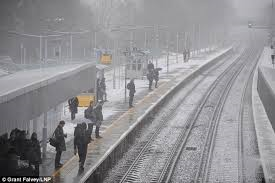 LO: To be able to use  descriptive techniques  effectively
Metaphor - comparing one object/person with  another by saying they are that thing.

E.G. He was her rock.
Try and think of a metaphor you could use for  the following image.
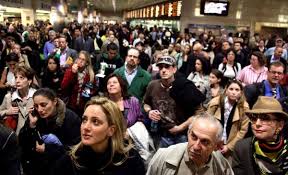 Hint: This can be made easier  by describing groups of people  using words we usually use to  describe animals or objects  E.G. A swarm of people, a herd of customers etc...
Higher Ability
LO: To be able to use  descriptive techniques  effectively
Extending a metaphor - comparing one  object/person with another by saying they are  that thing and then linking other items to that  theme.
Extending the metaphor - Further describing the people  as animals by using the scenery
The metaphor - describing people as animals
E.G. The herd of commuters waited patiently to cross the river of traffic. Startled by the noise of the beeping, the herd galloped across the temporarily calm river to get to the other side
More language associated with animals
More language associated with the animal setting
Have a go at describing a busy train station scene, using an  extended metaphor. - Try to use collective terms for  animals to help you (herd, swarm, gaggle, etc)
LO: To be able to use  descriptive techniques  effectively
Use as many of the techniques that you have learnt  to write a general paragraph giving an overview of  the crowd getting off the train.
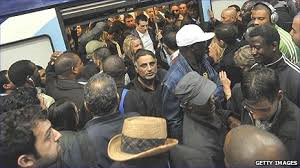 At least one technique of your choice.
Vary your sentences.
Vary your vocabulary.
Make sure you are being detailed.
LO: To be able to use  descriptive techniques  effectively
Peer Assessment
Pick out your favourite bit of their description and put a star next  to it; say why you think its good by writing a sentence underneath.
Pick out an area for improvement- write underneath HOW they  could improve.
Find at least one word they could change- circle it.
Find at least one sentence they could change the start of it and  say how e.g. start this sentence with an adverb such as hurriedly.
Have they used a descriptive technique e.g. simile- is it good or  could it be better? Suggest how they could improve it if necessary.
Find somewhere that they could zoom in further/ be more  specific- tell them what to zoom in on by labelling.
Find somewhere you would like more detail- suggest what they  could add with a label.
Check their speech punctuation is it correct? Tell them if it needs  changing.
LO: To be able to  show mood through  pathetic fallacy and  sentence length.
How do the following images make you feel?
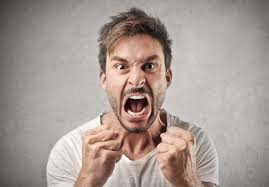 Pull me down
How does the man in the picture feel?
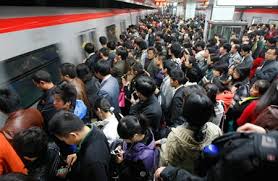 How would you feel if you were there?
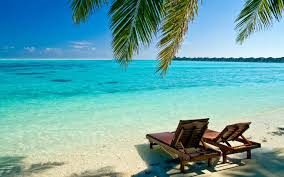 How would you feel if you were there?
LO: To be able to  show mood through  pathetic fallacy and  sentence length.
If you wanted to show that someone was tired,  exhausted or uncomfortable, what weather conditions  could you use?

Discuss with your table.
LO: To be able to  show mood through  pathetic fallacy and  sentence length.
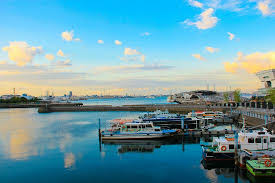 If we were to agree that this picture creates a calm  atmosphere, how could we change the atmosphere to  a frightening or unsettling one?

Discuss with your table.
LO: To be able to  show mood through  pathetic fallacy and  sentence length.
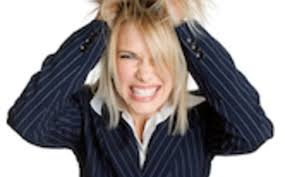 Using the image above to help you, write a paragraph  that creates an annoyed and frustrated atmosphere.

Don't forget to:
Write in the 3rd person
Use interesting vocab
Vary your sentence starters
Show not tell
Use descriptive techniques
LO: To be able to  show mood through  pathetic fallacy and  sentence length.
As well as using the weather and surroundings to create  a mood/atmosphere, we can use the length of our  sentences.
Read each sentence aloud. How does each one make you feel?

Think about what it does to your breathing?
My sentences are short. So  what?
If my sentence is the usual length,  with a sub-clause in the middle,  how do you feel?
If my sentence is really, really,  really long and goes into lots and  lots of detail about everything in  the scene without breaking for  breath or pausing for thought, but  just keeps on going and going  and going, what does it make  you feel after you have read it?
Should feel  abrupt, snappy  and should create  an angry and  aggressive mood
Should cause no problems  at all and should leave you  feeling calm
Should leave you out of breath,  leading to your heart beating  faster and showing nervousness  or panic
Remove me
LO: To be able to  show mood through  pathetic fallacy and  sentence length.
Using the paragraph you wrote earlier in the lesson, can  find where you might want to alter the length of a  sentence use to match the mood/atmosphere?

Write an example of what you might put in below and  and indicate where it would go in your paragraph.
LO: To be able to  show mood through  pathetic fallacy and  sentence length.
What's wrong with the description of a funfair, below?
Funfair description

We waved our rectangular tickets towards the turquoise blue sky as if we  were boasting that paradise was just a few steps away. A clown-like smile  widened onto my face as I handed the ticket to the large man with eyes like a  hawk. He was on a lookout to find those who tried to sneak in the amazing  parkwithout a ticket. The temptation of getting inside the theme park was  getting unbearable. I stood in between the turntile being sandwiched by the  two metal bars that were covered in sweaty fingerprints.
Wow, I thought just one more step and six hours of pure exhiliration.
Teacher note
LO: To be able to  show mood through  pathetic fallacy and  sentence length.
Teacher note: Print off C grade example and give each  group a different paragraph.
You have each been given a paragraph that describes a scene at a funfair.

The paragraph needs improving.

In your groups, re-write the paragraph using the work we have done so far.

Remember:
3rd person
Interesting vocab
Varied sentence starters
Show not tell
Descriptive techniques
Create atmosphere using weather (pathetic fallacy) and sentence length
Semi Colons
Semi colons can be used for two different reasons.


1. To replace a connective.

E.G. The weather was relentless; the man was sweating
Here we have replaced a connective such as 'so', 'and', 'therefore'  and many more.
Write your own sentence that uses a semi colon to replace a connective.
Semi Colons
2. To zoom in on a person or object.

E.G. The man was crying; a tear rolled down his cheek.
Big picture
Zoomed in
Your turn.

Write a sentence using a semi colon that zooms in on  something
LO: To plan our  description
Your task is to write a description of a busy crossroads that is  6 paragraphs long.

We are going to plan each paragraph in lesson before you  write your final descriptive piece.
LO: To plan our  description
Split your A3  sheet into 6  sections.


Label each box.
LO: To plan our  description
E.G.
Paragraph 1
Sun comes up over a clear horizon.
Not a cloud in the sky as people begin  to appear on the platform.

Maintenance workers in high visibility  jackets work on the line as the  platform becomes busier. 
Zoom: on frustrated worker wanting to  get finished on time.
Further zoom: on his clothes, perhaps  torn or covered with oil. 

Personification: tired, frustrated freight  train.
Metaphor: herd of workers stampeding  out of the station

Senses square:
In paragraph 1  you must decide  on how you will  show the time  and create an  atmosphere
You then need to  pick a general  scene to focus on
Plan some  descriptive  techniques to  use
Fill in senses  square so you  paragraph doesn't  rely too heavily on  one sense.
LO: To plan our  description
Only paragraph 1 and 6  need to show the time.


Plan the other squares as I  have done for paragraph 1.

Try to include an example  of all the different things we  have done over the past  couple of weeks.

Look back through the rest  of your work to help you.
E.G.
LO: To plan our  description
Beeping train  horn from the  other side of  the platform
Announcement leading to a  group of commuters rushing  towards another platform
All your paragraphs must be  linked together by something  that is happening.

Use objects/ people or animals  to link together sections.

Make sure they make sense for  your scene.
LO: To plan our  description
Once you have planned all your sections and your teacher is  happy with it, you can begin writing the opening paragraph of  your description.


Write this in your book under the title 'Description Opening'.


Use the success criteria as you write.

Don't forget to use the work you have done in your book to help  you.

Thesauruses are available and should be used.
LO: To plan our  description
Check your partner's work and pick a target from  one of the options below.


What have they missed?
Description Checklist

3rd person throughout.
Remain in past tense.
Use varied and interesting vocab.
Use a variety of sentence starters.
Use a variety of sentence types (noun phrase, verb phrase, embedded sub-clauses etc).
Show not tell.
Zoom in (general to specific).
Use a variety of descriptive techniques.
Show mood through surroundings (pathetic fallacy).
Show mood through sentence length.
Use a sentence with a semi colon.
Link paragraphs together with something present in the scene.
Looked
glanced
gazed
stared
peered
gaped (usually in  horror/surprise)
Busy:
chaotic
hectic
mayhem
bedlam
Angry:
frustrated
cantankerous
ill-tempered
surly
Walking:
hurrying
wandering
ambling
trudging
pushing
shoving
marching
Big:
colossal
mammoth
gargantuan
vast
immense
mighty
monumental
mountainous
Confused:
bemused
perplexed
befuddled 
muddled
Bad:
dreadful
horrendous
horrific
catastrophic
awful
repulsive
ghastly
repugnant
2 adjectives:
Tired and frustrated...
Hot and bothered...
'ing' verb:
Trudging...
Crawling...
'ing' verb + adverb (ly):
Moving slowly...
Trudging grumpily...
Cautiously moving...
Adverb (ly) + adjective:
Horrifically busy...
Horrendously slow...
Place (in, on, under, by, next  to, beside):
In the distance...
Next to the car...
Time:
After...
Before...
At __ o'clock...
Connective:
Despite...
Even though...
Although...
Adverbs:
cautiously
horrendously
horrifically
terrible
hurriedly
perfectly
slowly
catastrophically
particularly